Why Do You Speak to them in parables?
Matthew 12:50 
	50	“For whoever does the will of My Father who is in heaven, he is My brother and sister and mother.”
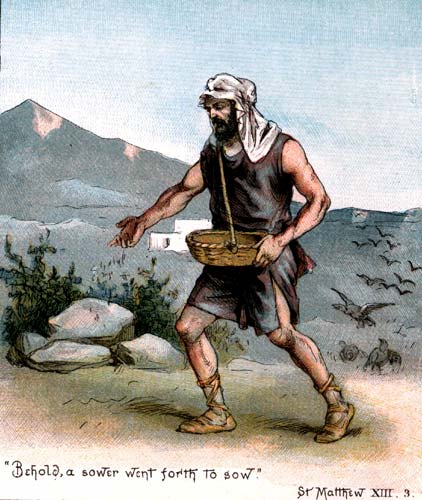 Matthew 13:10 
	10	And the disciples came and said to Him, “Why do You speak to them in parables?”
The Key Terms:
Parable
“A short, simple story designed to communicate a spiritual truth, religious principle, or moral lesson; a figure of speech in which truth is illustrated by a comparison or example drawn from everyday experience.”
Nelson’s Bible Dictionary
The Key Terms:
“A parable is often no more than an extended 		metaphor or simile, using figurative language in the 	form of a story to illustrate a particular truth.  The 		Greek word for parable literally means, “a laying by 	the side of” or “a casting alongside,” thus “a 			comparison or likeness.”  In a parable something is 	placed alongside something else, in order that one 	may throw light on the other.  A familiar custom or 	incident is used to illustrate some truth less familiar.”
	Nelson’s Bible Dictionary
Parable
The Key Terms:
The people:
The “disciples”
“Them”
The Question“WHY DO YOU SPEAK TO THEM IN PARABLES?
“There are two self-evident facts:  first, that our Lord did use the parabolic method; and secondly, that at a certain stage in His ministry He employed it in a new way.”          
(G. Campbell Morgan - The Parables and Metaphors of Our Lord.)
The Question“WHY DO YOU SPEAK TO THEM IN PARABLES?
Parabolic Language In The
Sermon on the Mount
“Salt of the Earth” – Mt. 5:13
“Light of the World “ – Mt. 5:14
“Lamp Under the Basket” – Mt. 5:14-16
“Wise Man & Foolish Man” – Mt. 7:24-27
Jesus Answers the Question:WHY DO YOU SPEAK TO THEM IN PARABLES?
They had not been given the kingdom.
	“This hardening of heart meant callousness, 	blindness, determination not 	to listen, nor 	to 	obey; or if to listen, then only critically 	and destructively.”
 					G. Campbell Morgan
They did not want to see.
Jesus Answers the Question:WHY DO YOU SPEAK TO THEM IN PARABLES?
Matthew 13:13
	13	“Therefore I speak to them in parables; because while seeing they do not see, and while hearing they do not hear, nor do they understand.
Jesus Answers the Question:WHY DO YOU SPEAK TO THEM IN PARABLES?
Matthew 13:14–15 
“In their case the prophecy of Isaiah is being fulfilled, which says, ‘You will keep on hearing, but will not understand; You will keep on seeing, but will not 	perceive; 15	For the heart of this people has become dull, With their ears they 	scarcely hear, And they have closed their 	eyes, Otherwise they would see with their 	eyes, Hear with their ears, And understand 	with their heart and return, And I would 	heal them.’
Jesus Answers the Question:WHY DO YOU SPEAK TO THEM IN PARABLES?
Mt. 13:11-12
“But to them it has not been granted…. but whoever 	does not have, even what he has shall be taken away from him.’
Jesus Answers the Question:WHY DO YOU SPEAK TO THEM IN PARABLES?
Mark 4:21-23
And He was saying to them, “A lamp is not brought to be put under a basket, is it, or under a bed? Is it not brought to be put on the lampstand? 
“For nothing is hidden, except to be revealed; nor has anything been secret, but that it would come to light. 
23	“If anyone has ears to hear, let him 	hear.”
Jesus Answers the Question:WHY DO YOU SPEAK TO THEM IN PARABLES?
Jesus’ teaching is designed to expose man’s heart.
Thus Jesus could employ parables when teaching before His enemies because:
The good heart would desire to find the truth and see it.
The hard heart would not be receptive to the spiritual message.
Jesus Issues an Exhortation to the Believer:
Jesus says many positive things to the disciples…
“To you it has been granted to know the mysteries of 	the kingdom of heaven.”  Mt. 13:11
 
“For whoever has, to him more shall be given, and he will have an abundance… Mt. 13:12
 
“Blessed are your eyes, because they see; and your 	ears, because they hear.”  Mt. 13:16
Jesus Issues an Exhortation to the Believer:
Jesus says many positive things to the disciples…
Jesus also warns the disciples:
Mark 4:24
Take care what you listen to. By your standard of measure it will be measured to you; and more will be given you besides.
Matthew 13:23 
				23	“And the one on whom seed was sown on the good soil, this is the man who hears the word and understands it; who indeed bears fruit and brings forth, some a hundredfold, some sixty, and some thirty.”